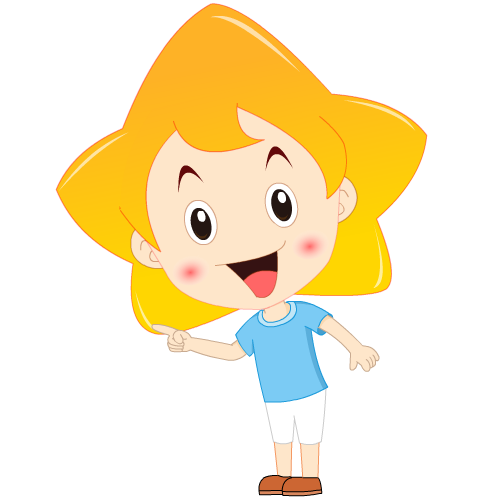 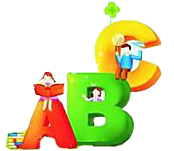 UNIT 9  My favorite subject is science.
Section B(1a-1d)
第 3 课 时
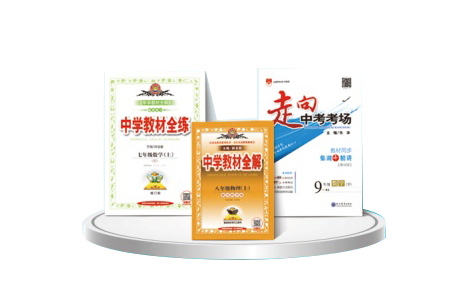 学 习 目 标
学习本课时新单词： free, cool, Tuesday, Wednesday, Sunday, A.M. , P.M.
学会根据听力要求听取录音中的关键信息；
1
2
能够谈论喜欢和不喜欢的学科及其原因。
3
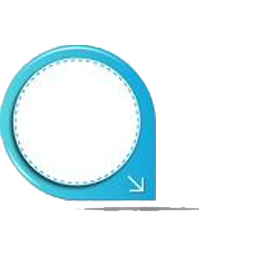 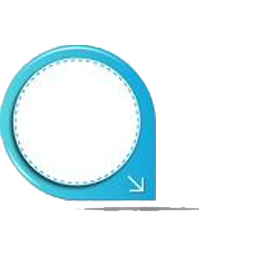 课 堂 导 入
How many days are there in a week?
What subjects do you have?
Monday     Tuesday
Wednesday
Thursday
Friday
Saturday
Sunday
Chinese    maths
English     PE
music        art
science
history    
geography
Monday     Tuesday
Wednesday
Thursday
Friday
Saturday
Sunday
What’s your favorite subject?
Geography.
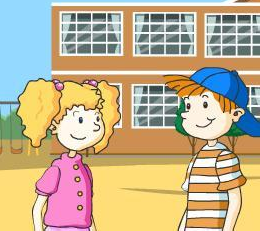 Because it’s interesting/easy.
Why?
Chinese    maths
English     PE
music        art
science     history    
geography
When do you have it?
I have it on Tuesday and Friday.
Monday     Tuesday
Wednesday
Thursday
Friday
Saturday
Sunday
When do you have math?
I have it on Monday, Tuesday and Friday.
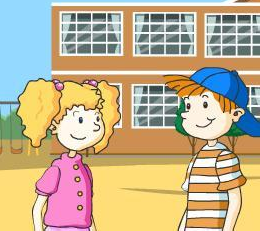 No. I don’t like it.
Do you like it?
Chinese    maths
English     PE
music        art
science     history    
geography
Why not?
Because it’s boring/difficult.
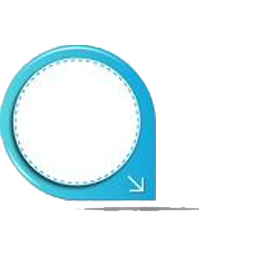 课 堂 学 习
Because it’s interesting/easy.
Why?
反
义
词
Because it’s boring/difficult.
Why not?
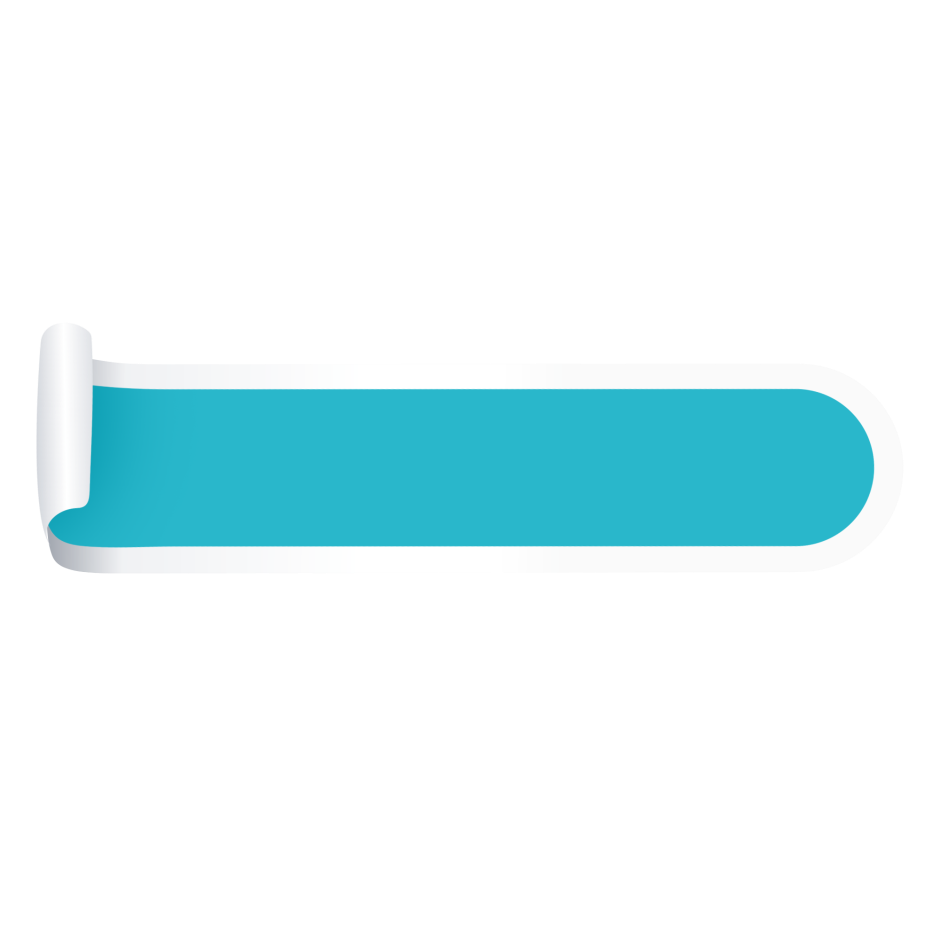 New  Words
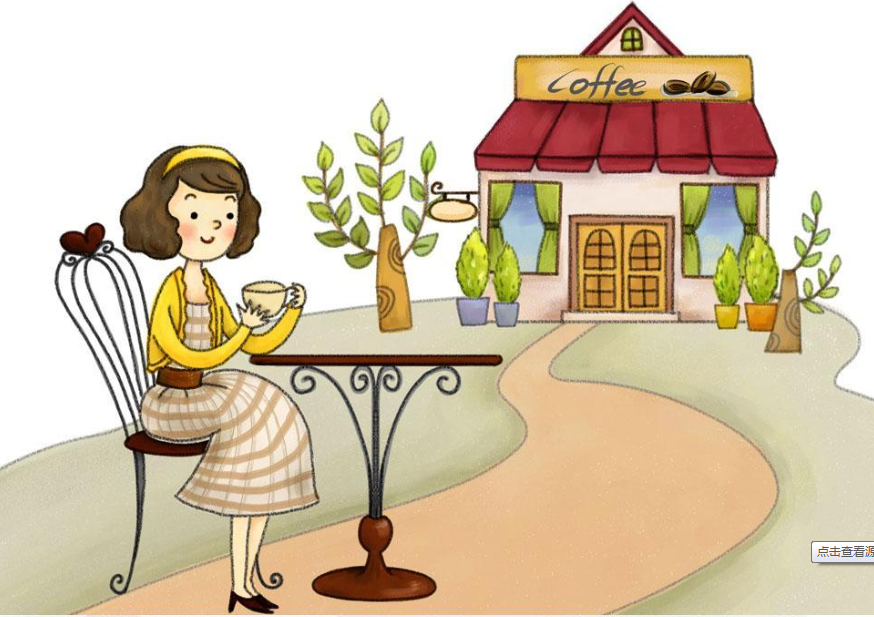 空闲的
free
busy 忙碌的
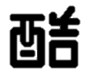 酷的，妙极的
cool
Match the words on the left with their opposites on the right.
1a
easy
interesting
fun
free
cool
boring
difficult
busy
Pre-listening
Read aloud the words three times.
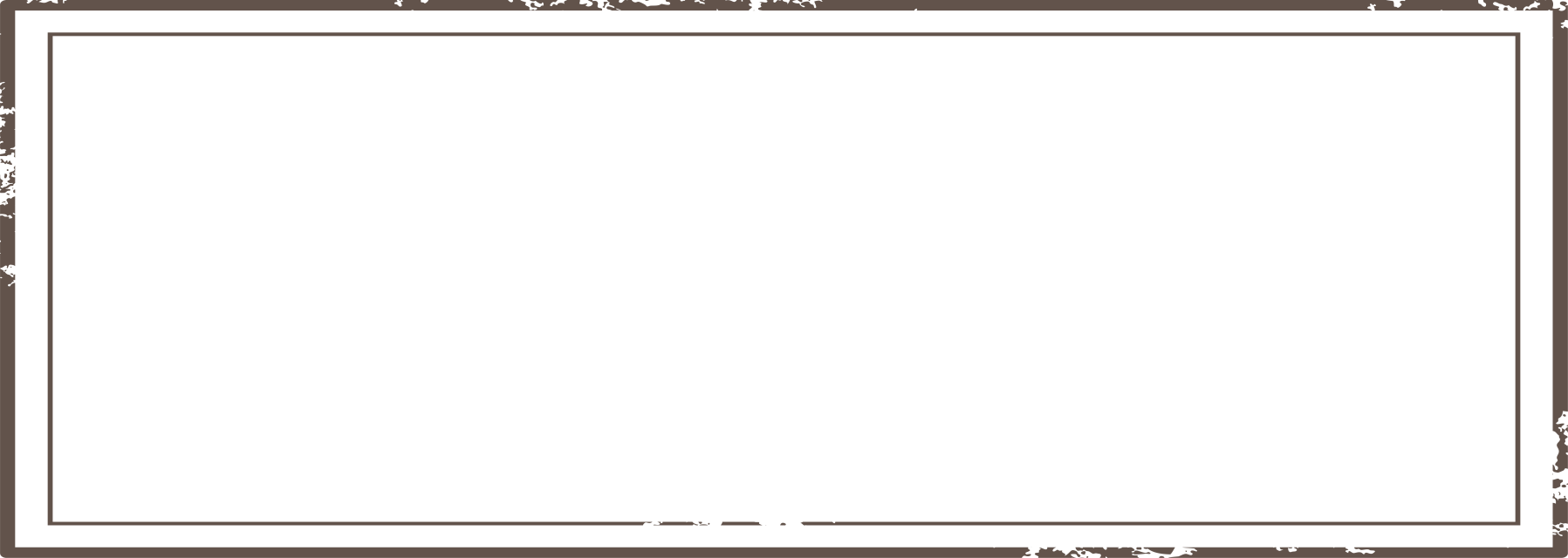 Chinese     math      English      PE
music        art             science     
history       geography
Listening
Listen and check (√) the words you hear in 1a.
1b
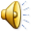 easy
interesting
fun
free
cool
boring
difficult
busy
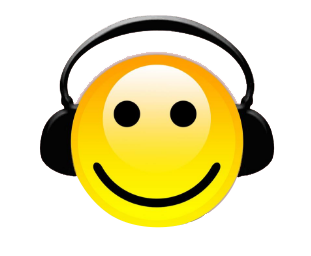 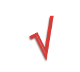 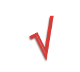 关键信息
1c
Listen again. Circle the classes David talks about on this schedule.
Listening
1c
Listen again. Circle the classes David talks about on this schedule.
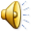 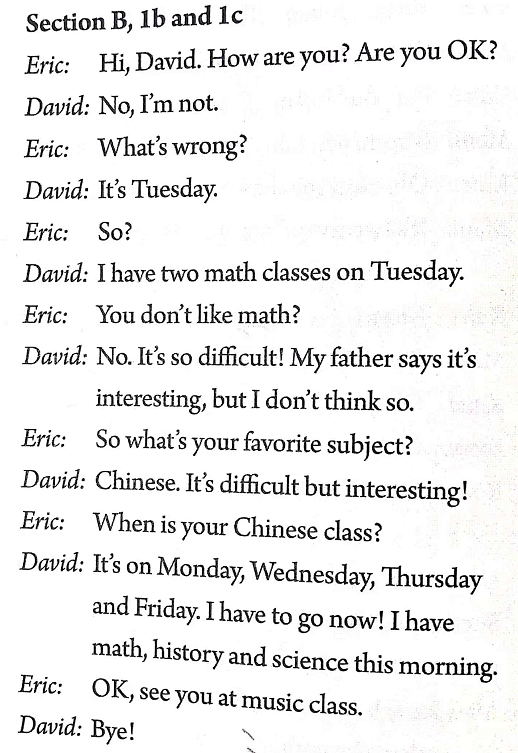 Listen again and read after it.
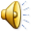 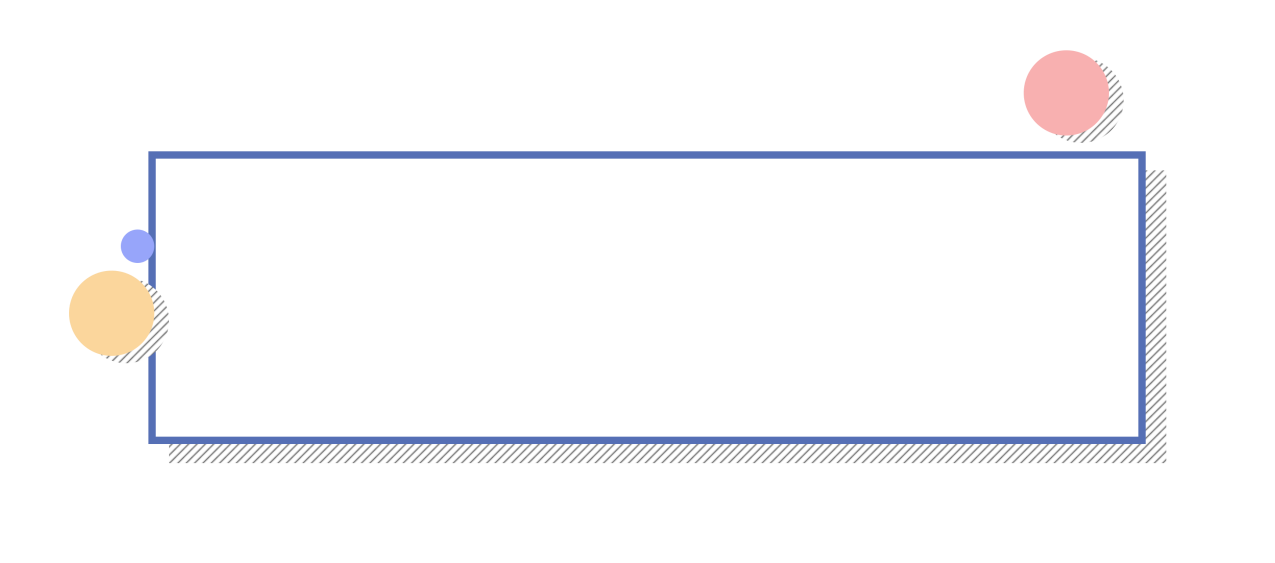 What’s your favorite subject?
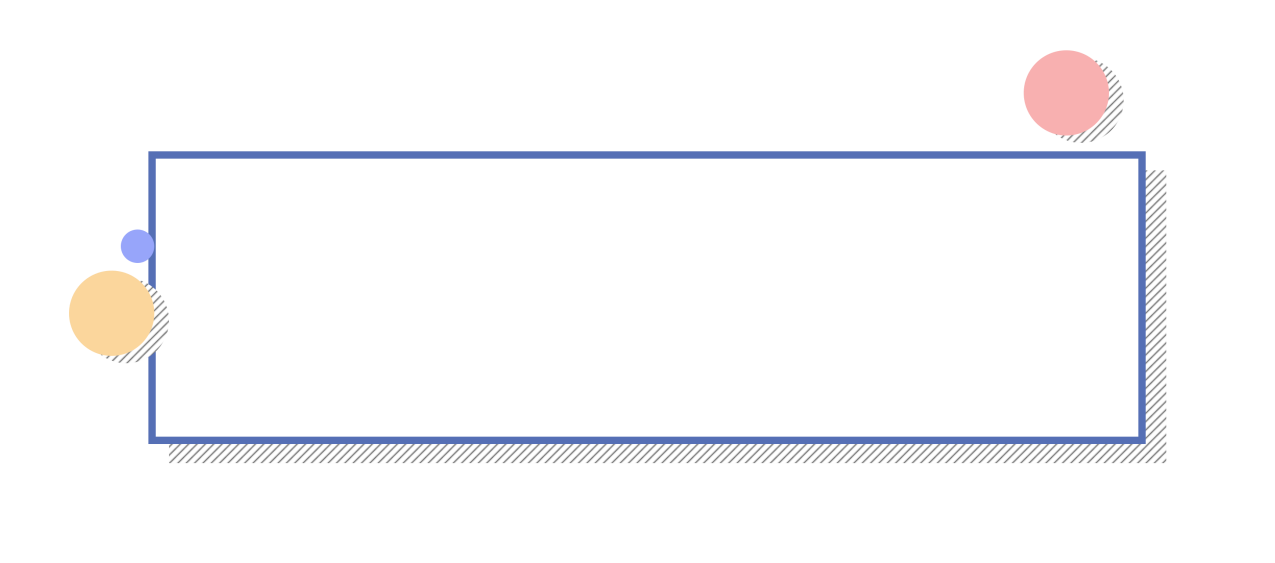 When is your … class?
Pair work
Talk about David’s favorite subject with your partner. Then talk about your favorite subject.
1d
Chinese.
What’s David’s favorite subject?
Because it’s interesting.
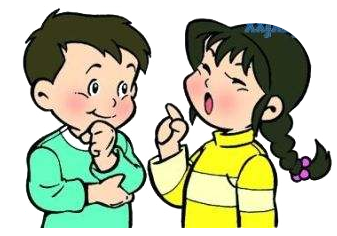 Why does he like Chinese?
It’s on Monday, Wednesday , Thursday and Friday.
When is the class?
Pair work
What’s your favorite subject?
___________
Why do you like…?
Because it’s ___.
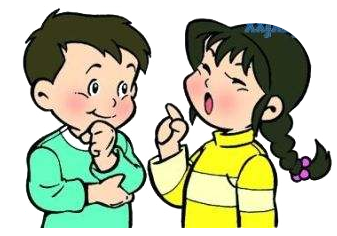 When is the class?
It’s on ____.
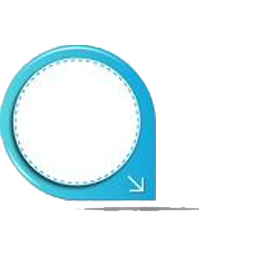 课 堂 达 标
根据句意和首字母提示完成单词
1.  I’m busy now, but I’ll be f_____ tomorrow.
2.  Davy looks c________ with a sunglasses(墨镜）.
3.  Today is Monday, so tomorrow is T_________.
4.  We don’t go to school on Saturday and S_________.
Thursday is after W_________.
I like geography. It’s d_________ but i___________.
ree
ool
uesday
unday
ednesday
ifficult
nteresting
Homework
1. Review the new words.
2. Preview 2b on page 53.
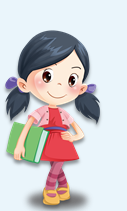 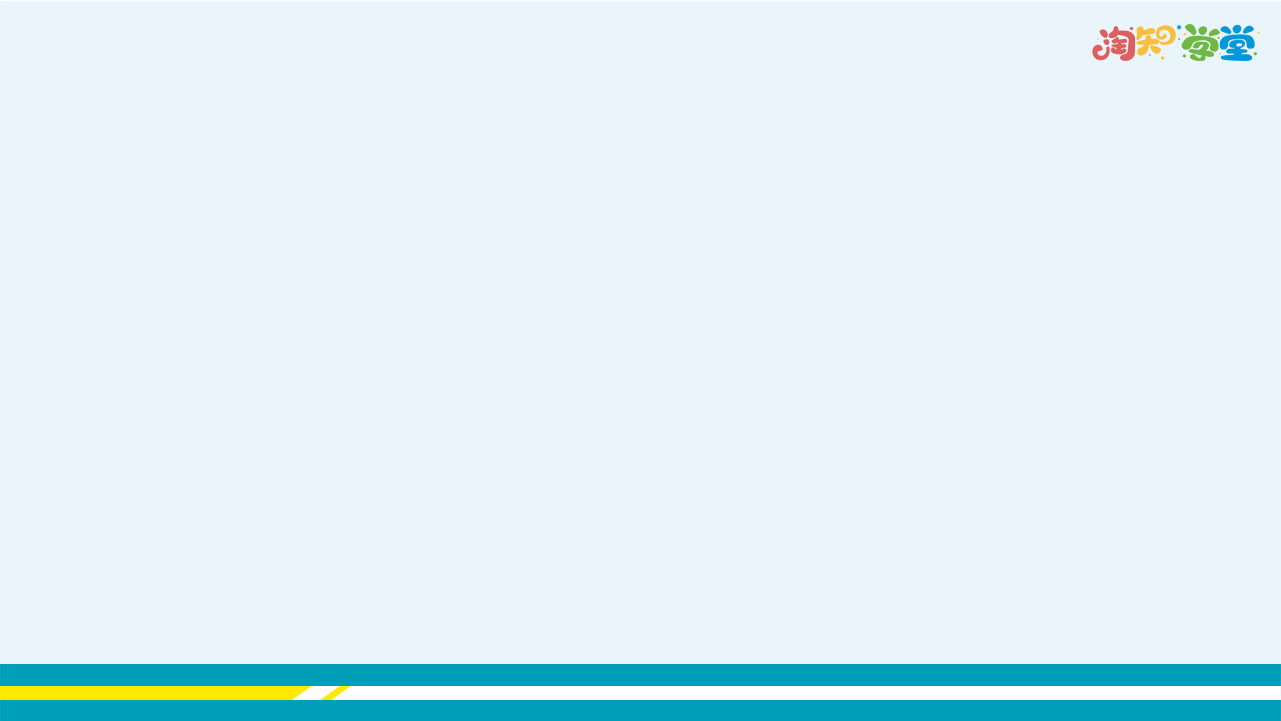 Thank you !
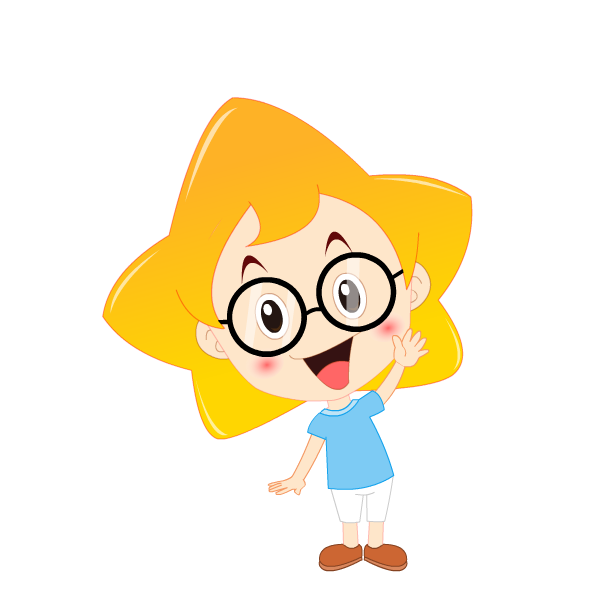 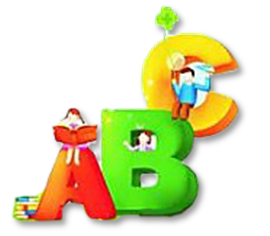 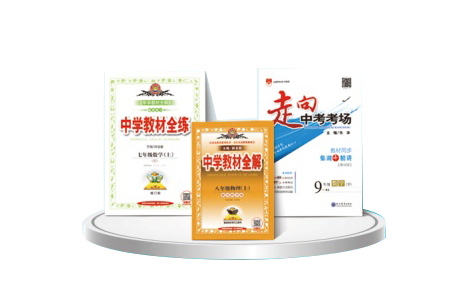